Every Student Succeeds Act (ESSA)Accountability Data for 2017-18
Tennessee ESSA Plan (TN Ready Reset)
“These scores are the first complete set of results for TNReady, which is a more rigorous assessment that is aligned to Tennessee's academic standards, and follow the release of state-level results earlier this year for both grades 3-8 and high school. Because it was the first year of TNReady for students, their results set a new baseline for future growth, and achievement scores cannot be compared to past TCAP assessments.” 

“TNReady has more challenging questions and is based on a different, more rigorous set of expectations developed by Tennessee educators. TNReady also includes different types of questions, including some for which students did not have answers to choose from, like short response and fill in the blank….. These adjustments help to ensure that all students are being prepared to be successful after high school. “

Dr. Candice McQueen
October 19, 2017
Commissioner of Education
Tennessee
[Speaker Notes: Design Overview
Districts will be assessed on student performance in six areas measured through three pathways. The score for each area is calculated by averaging the best of absolute performance or AMO target and value-added pathways.

Scale score moved from 500-900 Scale Scores to 200-450 Scale scores with a shorter distance for On Track and Mastery, more difficult to attain.

Performance Areas and Pathways
1. Grade 3-5 Success Rate - TCAP data, including math, English language arts, and science
2. Grade 6-8 Success Rate - TCAP data, including math, English language arts, and science
3. Grade 9-12 Success Rate - TCAP data, including math, English language arts, and science, and ACT composite/SAT equivalent (for graduating seniors using best composite score)
• For success rates, the absolute performance pathway is the number of students on track or mastered for all subjects in the applicable grade band.
• For success rates, the AMO target pathway is the target set to reduce the percent of students who are not scoring on track or mastered for all subjects in the applicable grade band.
• For success rates, the value-added pathway is the TVAAS composite in the applicable grade band.
4. Graduation rate
• The absolute performance pathway measures the percent of students in a graduation cohort who graduated within four years and one summer.
• The AMO target pathway is a target to increase the percent of students who graduate within four years and a summer.
• The value-added pathway is a student-level comparison that measures the percent of students meeting the Ready Graduate criteria. The growth expectation will be set based on the state-level performance.
5. Chronically out of school
• The absolute performance pathway measures the percent of students who are chronically out of school.
• The AMO target is a cohort-level comparison target to reduce the percent of students who are chronically out of school.
6. English Language Proficiency Assessment (WIDA ACCESS)
• The absolute performance pathway measures percent of students exiting EL status, weighted by time in ESL services.
• The AMO target is a target to increase the percent of students meeting the growth standard based on prior EL proficiency level.
• The value-added pathway is a student-level metric based on the percent of students who recently exited EL service (T1-T4) scoring on track/mastered on the TNReady ELA assessment in the current year.]
Tennessee ESSA Plan (TN Ready Reset)
Reset of On-Track and Mastery - built on College and Career Readiness expectations
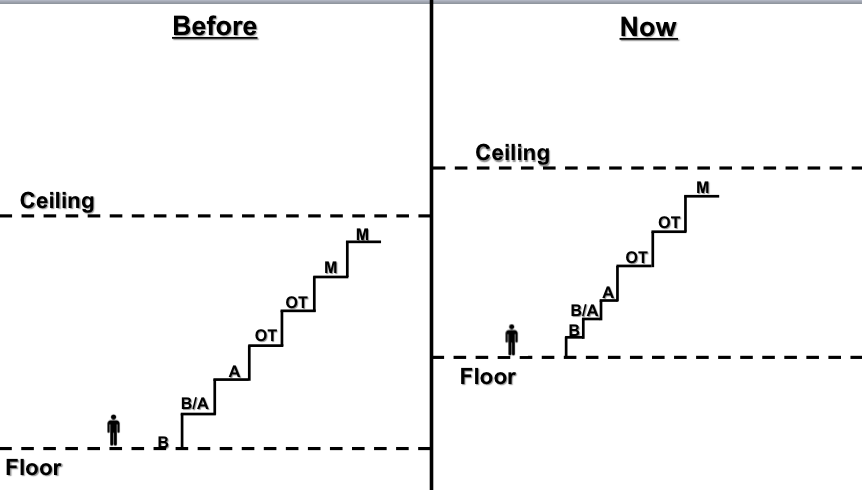 = 25/26 ACT
= 21 ACT
= 21 ACT
NEW
[Speaker Notes: Design Overview
Districts will be assessed on student performance in six areas measured through three pathways. The score for each area is calculated by averaging the best of absolute performance or AMO target and value-added pathways.

Scale score moved from 500-900 Scale Scores to 200-450 Scale scores with a shorter distance for On Track and Mastery, more difficult to attain.

Performance Areas and Pathways
1. Grade 3-5 Success Rate - TCAP data, including math, English language arts, and science
2. Grade 6-8 Success Rate - TCAP data, including math, English language arts, and science
3. Grade 9-12 Success Rate - TCAP data, including math, English language arts, and science, and ACT composite/SAT equivalent (for graduating seniors using best composite score)
• For success rates, the absolute performance pathway is the number of students on track or mastered for all subjects in the applicable grade band.
• For success rates, the AMO target pathway is the target set to reduce the percent of students who are not scoring on track or mastered for all subjects in the applicable grade band.
• For success rates, the value-added pathway is the TVAAS composite in the applicable grade band.
4. Graduation rate
• The absolute performance pathway measures the percent of students in a graduation cohort who graduated within four years and one summer.
• The AMO target pathway is a target to increase the percent of students who graduate within four years and a summer.
• The value-added pathway is a student-level comparison that measures the percent of students meeting the Ready Graduate criteria. The growth expectation will be set based on the state-level performance.
5. Chronically out of school
• The absolute performance pathway measures the percent of students who are chronically out of school.
• The AMO target is a cohort-level comparison target to reduce the percent of students who are chronically out of school.
6. English Language Proficiency Assessment (WIDA ACCESS)
• The absolute performance pathway measures percent of students exiting EL status, weighted by time in ESL services.
• The AMO target is a target to increase the percent of students meeting the growth standard based on prior EL proficiency level.
• The value-added pathway is a student-level metric based on the percent of students who recently exited EL service (T1-T4) scoring on track/mastered on the TNReady ELA assessment in the current year.]
Achievement vs. Growth
Achievement = Proficiency
What a student knows and to what level
Below, Approaching, On Track, Mastered
AMO includes GROWTH in proficiency, the percent of students moving from below proficient to approaching, from approaching to on track

Value Added = Growth from one academic year to the next
How a student grew academically, did he/she experience an academic year of growth
Level 1, 2, 3,4, or 5 (There is expected growth)
Students may grow significantly and not be proficient
AMO includes value added as a type of “safe harbor”
Tennessee ESSA Plan
Districts will be assessed on student performance in six areas measured through three pathways. The score for each area is calculated by averaging the best of absolute performance or AMO target and value-added pathways.
[Speaker Notes: Updated: May 14, 2018 
Given the new requirements of ESSA to both differentiate all schools annually and to include a metric of school quality and student success, the department created a framework for school accountability that aligns with state goals and priorities. The school accountability framework builds off the district model and provides multiple measures to capture the range of ways schools serve our students. 
Guiding Principles 
The following principles have guided the creation and revision of the school accountability framework: 
Poverty is Not Destiny: All schools should be able to achieve the highest designation if high performing and meeting growth expectations or if making extraordinary achievement gains for all students. 
All Means All: Each indicator should be evaluated by subgroup, and subgroup performance should have a significant impact on overall school designation. 
All Growth Matters: Each indicator should have multiple levels performance that differentiate and reward a school’s progress (both achievement and TVAAS). High achievement alone, in the absence of expected growth, will not earn the highest designation. 
Alignment: Model should allow for weighting of indicators according to state goals and priorities, as well addressing ESSA annual school identification requirements. 
Transparency: Each school should receive a designation on multiple indicators that show how the overall summative designation was determined. 
 Performance Areas and Pathways 
1. Grade 3-5 Success Rate -TCAP data, including math, English language arts, and science (grade 5 only) Grades 3 and 4 science will not be included in the 2018 success rates as these tests were shortened and do not yield performance level data. 
2. Grade 6-8 Success Rate -TCAP data, including math, English language arts, and science 
3. Grade 9-12 Success Rate -TCAP data, including math, English language arts, and science 
For grade band success rates, the absolute performance pathway is the number of students on track or mastered for all subjects in the applicable grade band, while the AMO target pathway is the target set to reduce the percent of students who are not scoring on track or mastered for all subjects in the applicable grade band. Additionally, for grade band success rates, the value-added pathway is the TVAAS composite in the applicable grade band. 
4. Graduation rate  The absolute performance pathway measures the percent of students in a graduation cohort who graduated within four years and one summer.  The AMO target pathway is a target to increase the percent of students who graduate within four years and a summer. 
 The value-added pathway is a student-level comparison that measures the percent of students meeting the Ready Graduate criteria. The growth expectation will be set based on the state-level performance. 
5. Chronically out of school  The absolute performance pathway measures the percent of students who are chronically out of school.  The AMO target is a cohort-level comparison target to reduce the percent of students who are 
chronically out of school. 
 The value-added pathway is a student-level comparison to measure reduction in chronic absenteeism for students who were chronically absent in the prior year, setting a growth expectation based on state-level performance versus the prior year. 
6. English Language Proficiency Assessment (WIDA ACCESS)  The absolute performance pathway measures the percent of English learners who meet differentiated growth standards or exit on WIDA ACCESS.  The AMO target is a target to increase the percent of English learners who meet differentiated growth standards or exit on WIDA ACCESS. 
 The value-added pathway is a student-level metric based on the percent of students who recently exited ESL service (T1-T4) scoring on track/mastered on the TNReady ELA assessment in the current year.]
Value Added 2017-18High School EOC
[Speaker Notes: Updated: May 14, 2018 
Given the new requirements of ESSA to both differentiate all schools annually and to include a metric of school quality and student success, the department created a framework for school accountability that aligns with state goals and priorities. The school accountability framework builds off the district model and provides multiple measures to capture the range of ways schools serve our students. 
Guiding Principles 
The following principles have guided the creation and revision of the school accountability framework: 
Poverty is Not Destiny: All schools should be able to achieve the highest designation if high performing and meeting growth expectations or if making extraordinary achievement gains for all students. 
All Means All: Each indicator should be evaluated by subgroup, and subgroup performance should have a significant impact on overall school designation. 
All Growth Matters: Each indicator should have multiple levels performance that differentiate and reward a school’s progress (both achievement and TVAAS). High achievement alone, in the absence of expected growth, will not earn the highest designation. 
Alignment: Model should allow for weighting of indicators according to state goals and priorities, as well addressing ESSA annual school identification requirements. 
Transparency: Each school should receive a designation on multiple indicators that show how the overall summative designation was determined. 
 Performance Areas and Pathways 
1. Grade 3-5 Success Rate -TCAP data, including math, English language arts, and science (grade 5 only) Grades 3 and 4 science will not be included in the 2018 success rates as these tests were shortened and do not yield performance level data. 
2. Grade 6-8 Success Rate -TCAP data, including math, English language arts, and science 
3. Grade 9-12 Success Rate -TCAP data, including math, English language arts, and science 
For grade band success rates, the absolute performance pathway is the number of students on track or mastered for all subjects in the applicable grade band, while the AMO target pathway is the target set to reduce the percent of students who are not scoring on track or mastered for all subjects in the applicable grade band. Additionally, for grade band success rates, the value-added pathway is the TVAAS composite in the applicable grade band. 
4. Graduation rate  The absolute performance pathway measures the percent of students in a graduation cohort who graduated within four years and one summer.  The AMO target pathway is a target to increase the percent of students who graduate within four years and a summer. 
 The value-added pathway is a student-level comparison that measures the percent of students meeting the Ready Graduate criteria. The growth expectation will be set based on the state-level performance. 
5. Chronically out of school  The absolute performance pathway measures the percent of students who are chronically out of school.  The AMO target is a cohort-level comparison target to reduce the percent of students who are 
chronically out of school. 
 The value-added pathway is a student-level comparison to measure reduction in chronic absenteeism for students who were chronically absent in the prior year, setting a growth expectation based on state-level performance versus the prior year. 
6. English Language Proficiency Assessment (WIDA ACCESS)  The absolute performance pathway measures the percent of English learners who meet differentiated growth standards or exit on WIDA ACCESS.  The AMO target is a target to increase the percent of English learners who meet differentiated growth standards or exit on WIDA ACCESS. 
 The value-added pathway is a student-level metric based on the percent of students who recently exited ESL service (T1-T4) scoring on track/mastered on the TNReady ELA assessment in the current year.]
Value Added 2017-183rd – 8th TNReady Composite, ELA
[Speaker Notes: Updated: May 14, 2018 
Given the new requirements of ESSA to both differentiate all schools annually and to include a metric of school quality and student success, the department created a framework for school accountability that aligns with state goals and priorities. The school accountability framework builds off the district model and provides multiple measures to capture the range of ways schools serve our students. 
Guiding Principles 
The following principles have guided the creation and revision of the school accountability framework: 
Poverty is Not Destiny: All schools should be able to achieve the highest designation if high performing and meeting growth expectations or if making extraordinary achievement gains for all students. 
All Means All: Each indicator should be evaluated by subgroup, and subgroup performance should have a significant impact on overall school designation. 
All Growth Matters: Each indicator should have multiple levels performance that differentiate and reward a school’s progress (both achievement and TVAAS). High achievement alone, in the absence of expected growth, will not earn the highest designation. 
Alignment: Model should allow for weighting of indicators according to state goals and priorities, as well addressing ESSA annual school identification requirements. 
Transparency: Each school should receive a designation on multiple indicators that show how the overall summative designation was determined. 
 Performance Areas and Pathways 
1. Grade 3-5 Success Rate -TCAP data, including math, English language arts, and science (grade 5 only) Grades 3 and 4 science will not be included in the 2018 success rates as these tests were shortened and do not yield performance level data. 
2. Grade 6-8 Success Rate -TCAP data, including math, English language arts, and science 
3. Grade 9-12 Success Rate -TCAP data, including math, English language arts, and science 
For grade band success rates, the absolute performance pathway is the number of students on track or mastered for all subjects in the applicable grade band, while the AMO target pathway is the target set to reduce the percent of students who are not scoring on track or mastered for all subjects in the applicable grade band. Additionally, for grade band success rates, the value-added pathway is the TVAAS composite in the applicable grade band. 
4. Graduation rate  The absolute performance pathway measures the percent of students in a graduation cohort who graduated within four years and one summer.  The AMO target pathway is a target to increase the percent of students who graduate within four years and a summer. 
 The value-added pathway is a student-level comparison that measures the percent of students meeting the Ready Graduate criteria. The growth expectation will be set based on the state-level performance. 
5. Chronically out of school  The absolute performance pathway measures the percent of students who are chronically out of school.  The AMO target is a cohort-level comparison target to reduce the percent of students who are 
chronically out of school. 
 The value-added pathway is a student-level comparison to measure reduction in chronic absenteeism for students who were chronically absent in the prior year, setting a growth expectation based on state-level performance versus the prior year. 
6. English Language Proficiency Assessment (WIDA ACCESS)  The absolute performance pathway measures the percent of English learners who meet differentiated growth standards or exit on WIDA ACCESS.  The AMO target is a target to increase the percent of English learners who meet differentiated growth standards or exit on WIDA ACCESS. 
 The value-added pathway is a student-level metric based on the percent of students who recently exited ESL service (T1-T4) scoring on track/mastered on the TNReady ELA assessment in the current year.]
Value Added 2017-183rd – 8th TNReady Math, Sc, SS
[Speaker Notes: Updated: May 14, 2018 
Given the new requirements of ESSA to both differentiate all schools annually and to include a metric of school quality and student success, the department created a framework for school accountability that aligns with state goals and priorities. The school accountability framework builds off the district model and provides multiple measures to capture the range of ways schools serve our students. 
Guiding Principles 
The following principles have guided the creation and revision of the school accountability framework: 
Poverty is Not Destiny: All schools should be able to achieve the highest designation if high performing and meeting growth expectations or if making extraordinary achievement gains for all students. 
All Means All: Each indicator should be evaluated by subgroup, and subgroup performance should have a significant impact on overall school designation. 
All Growth Matters: Each indicator should have multiple levels performance that differentiate and reward a school’s progress (both achievement and TVAAS). High achievement alone, in the absence of expected growth, will not earn the highest designation. 
Alignment: Model should allow for weighting of indicators according to state goals and priorities, as well addressing ESSA annual school identification requirements. 
Transparency: Each school should receive a designation on multiple indicators that show how the overall summative designation was determined. 
 Performance Areas and Pathways 
1. Grade 3-5 Success Rate -TCAP data, including math, English language arts, and science (grade 5 only) Grades 3 and 4 science will not be included in the 2018 success rates as these tests were shortened and do not yield performance level data. 
2. Grade 6-8 Success Rate -TCAP data, including math, English language arts, and science 
3. Grade 9-12 Success Rate -TCAP data, including math, English language arts, and science 
For grade band success rates, the absolute performance pathway is the number of students on track or mastered for all subjects in the applicable grade band, while the AMO target pathway is the target set to reduce the percent of students who are not scoring on track or mastered for all subjects in the applicable grade band. Additionally, for grade band success rates, the value-added pathway is the TVAAS composite in the applicable grade band. 
4. Graduation rate  The absolute performance pathway measures the percent of students in a graduation cohort who graduated within four years and one summer.  The AMO target pathway is a target to increase the percent of students who graduate within four years and a summer. 
 The value-added pathway is a student-level comparison that measures the percent of students meeting the Ready Graduate criteria. The growth expectation will be set based on the state-level performance. 
5. Chronically out of school  The absolute performance pathway measures the percent of students who are chronically out of school.  The AMO target is a cohort-level comparison target to reduce the percent of students who are 
chronically out of school. 
 The value-added pathway is a student-level comparison to measure reduction in chronic absenteeism for students who were chronically absent in the prior year, setting a growth expectation based on state-level performance versus the prior year. 
6. English Language Proficiency Assessment (WIDA ACCESS)  The absolute performance pathway measures the percent of English learners who meet differentiated growth standards or exit on WIDA ACCESS.  The AMO target is a target to increase the percent of English learners who meet differentiated growth standards or exit on WIDA ACCESS. 
 The value-added pathway is a student-level metric based on the percent of students who recently exited ESL service (T1-T4) scoring on track/mastered on the TNReady ELA assessment in the current year.]
Achievement 2017-18
[Speaker Notes: Updated: May 14, 2018 
Given the new requirements of ESSA to both differentiate all schools annually and to include a metric of school quality and student success, the department created a framework for school accountability that aligns with state goals and priorities. The school accountability framework builds off the district model and provides multiple measures to capture the range of ways schools serve our students. 
Guiding Principles 
The following principles have guided the creation and revision of the school accountability framework: 
Poverty is Not Destiny: All schools should be able to achieve the highest designation if high performing and meeting growth expectations or if making extraordinary achievement gains for all students. 
All Means All: Each indicator should be evaluated by subgroup, and subgroup performance should have a significant impact on overall school designation. 
All Growth Matters: Each indicator should have multiple levels performance that differentiate and reward a school’s progress (both achievement and TVAAS). High achievement alone, in the absence of expected growth, will not earn the highest designation. 
Alignment: Model should allow for weighting of indicators according to state goals and priorities, as well addressing ESSA annual school identification requirements. 
Transparency: Each school should receive a designation on multiple indicators that show how the overall summative designation was determined. 
 Performance Areas and Pathways 
1. Grade 3-5 Success Rate -TCAP data, including math, English language arts, and science (grade 5 only) Grades 3 and 4 science will not be included in the 2018 success rates as these tests were shortened and do not yield performance level data. 
2. Grade 6-8 Success Rate -TCAP data, including math, English language arts, and science 
3. Grade 9-12 Success Rate -TCAP data, including math, English language arts, and science 
For grade band success rates, the absolute performance pathway is the number of students on track or mastered for all subjects in the applicable grade band, while the AMO target pathway is the target set to reduce the percent of students who are not scoring on track or mastered for all subjects in the applicable grade band. Additionally, for grade band success rates, the value-added pathway is the TVAAS composite in the applicable grade band. 
4. Graduation rate  The absolute performance pathway measures the percent of students in a graduation cohort who graduated within four years and one summer.  The AMO target pathway is a target to increase the percent of students who graduate within four years and a summer. 
 The value-added pathway is a student-level comparison that measures the percent of students meeting the Ready Graduate criteria. The growth expectation will be set based on the state-level performance. 
5. Chronically out of school  The absolute performance pathway measures the percent of students who are chronically out of school.  The AMO target is a cohort-level comparison target to reduce the percent of students who are 
chronically out of school. 
 The value-added pathway is a student-level comparison to measure reduction in chronic absenteeism for students who were chronically absent in the prior year, setting a growth expectation based on state-level performance versus the prior year. 
6. English Language Proficiency Assessment (WIDA ACCESS)  The absolute performance pathway measures the percent of English learners who meet differentiated growth standards or exit on WIDA ACCESS.  The AMO target is a target to increase the percent of English learners who meet differentiated growth standards or exit on WIDA ACCESS. 
 The value-added pathway is a student-level metric based on the percent of students who recently exited ESL service (T1-T4) scoring on track/mastered on the TNReady ELA assessment in the current year.]
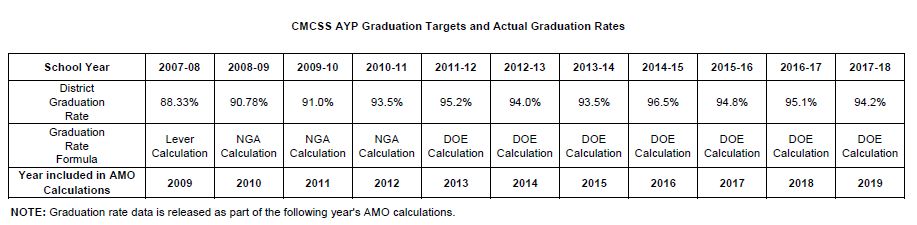 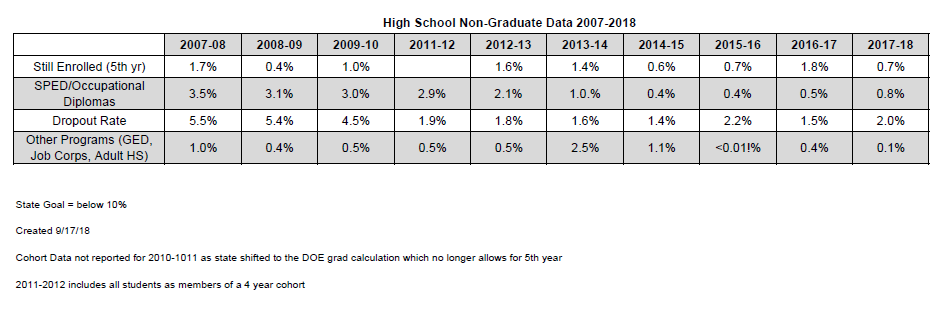 District Designation 2017-18
There are four steps to calculate districts’ determinations.
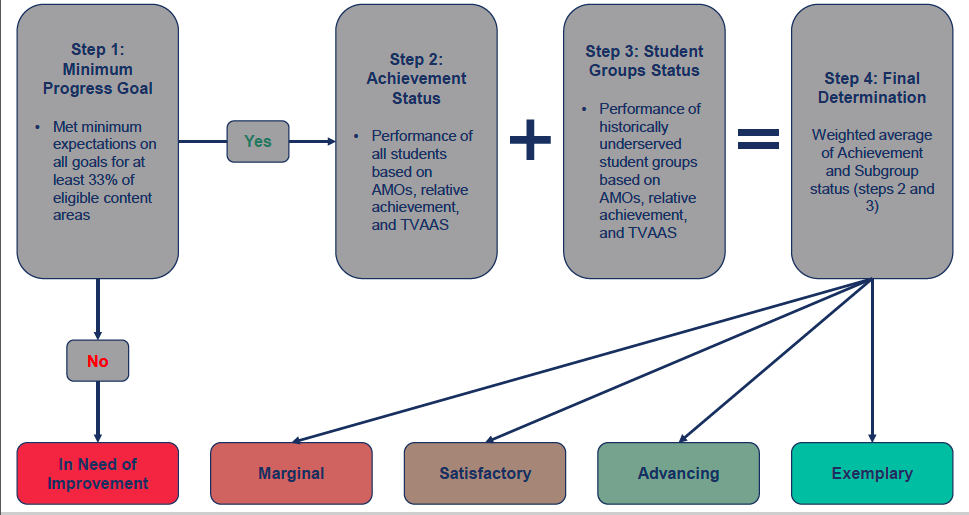 District Designation 2017-18
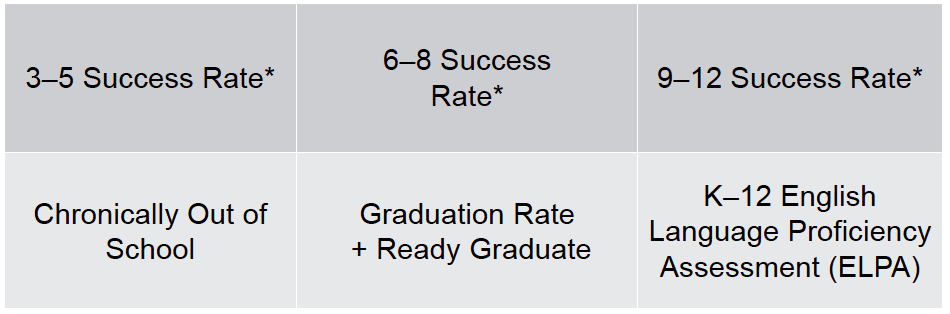 There are six accountability target areas.
	Success rates include ELA, math, science, and ACT composite
	201718 calculations for science does NOT include 3rd and 4th

Each accountability area has three pathways
	Annual Measurable Objective (AMO) 
		Target for objective
	Absolute Performance
		Actual percent meeting target
	Value-added
		Growth measure
District Designation 2017-18CMCSS = Advancing
Reward Schools 2017-18
Barksdale ES
Byrns Darden ES
Montgomery Central ES
Hazelwood ES
Glenellen ES
East Montgomery ES
Northeast ES
Sango ES
Woodlawn ES
West Creek ES
Carmel ES
Rossview ES
Pisgah ES
Oakland ES
Northeast MS
Middle College @ APSU
Priority, Focus, CSI, and ATSI Schools 2017-18
Due to Legislation concerning the TNReady 
no Priority or Focus Schools identified for 2017-18

Federal identifications required under ESSA for 2017-18 only

Comprehensive Support and Improvements (CSI)
Schools’ achievement and growth in the bottom 5%
No CSI in CMCSS

Additional Targeted Support and Improvement (ATSI)
Accountability subgroup in the bottom 5% and composite of 1
Burt (ED), Minglewood (BHN, ED), NSES (B, SWD)
CMCSS ATSI Schools Next Steps
Additional Targeted Support and Improvement (ATSI)
Accountability subgroup in the bottom 5% and composite of 1
Burt (ED), Minglewood (BHN, ED), NSES (B, SWD)

1. Lead Principal
	Working specifically with Burt, Minglewood, and NSES
2. Teacher support
	Providing specific instructional and content teacher support
	Instructional strategies addressing subgroup needs
3. Additional Resources
	State grant
	Before/Afterschool student supports
	State supports, Mid-Cumberland Centers of Regional Excellence
Updates from TDOE for 2018-19
1. TNReady will be administered online in the fall and the spring for all HS EOC exams.2. Grades 5-8 will take the TNReady ELA, math and SS on paper and the science field test online. 3. Grades 3 and 4 will take TNReady on paper.4. Grades 3-8 paper tests will be streamlined with multiple subjects in one book, and no school will have more than one form to handle.5. The online test platform is being fully examined by a third-party consultant at the request of the TDOE and will be opened this fall for a multi-state stress test. The platform functionality has also been simplified to reflect what was used in three previous successful online experiences. 6. New assessment logistics director and the TDOE hired 37 TNReady ambassadors from the field to work directly with TDOE to support assessment this year.
[Speaker Notes: From TDOE:
It is now understood that the issues we experienced in spring 2018 were the result of unauthorized changes or new features that were not part of Tennessees three previous online TNReady administrations. TDOE believes if Questar had fully tested these additions or not made them at all, the issues would have been resolved prior to the testing window. As a result, the department has fully penalized the vendor and assessed maximum damages per the contract at $2.5 million. Additionally, TDOE moved all of the test design and development work to ETS and are completing a contract amendment with Questar to continue to clarify expectations.
 
As a result of these experiences, TDOE believes it is time for a new Request for Proposals (RFP) process and will be releasing a new RFP this fall to invite new vendors to apply to support the delivery and reporting for our state’s assessment program in 2019-20. To this end, the Governor’s office will announce a new process to engage the public in providing feedback on the goals, priorities, and logistics of the testing program that can inform the RFP and vendor selection. This will also include an opportunity for a team his office assembles to have full access to the assessment design and delivery process as they lead the feedback process and provide advice.]
Questions?